Introduction to Graph Theory
Understanding the structure and relationships of graphs
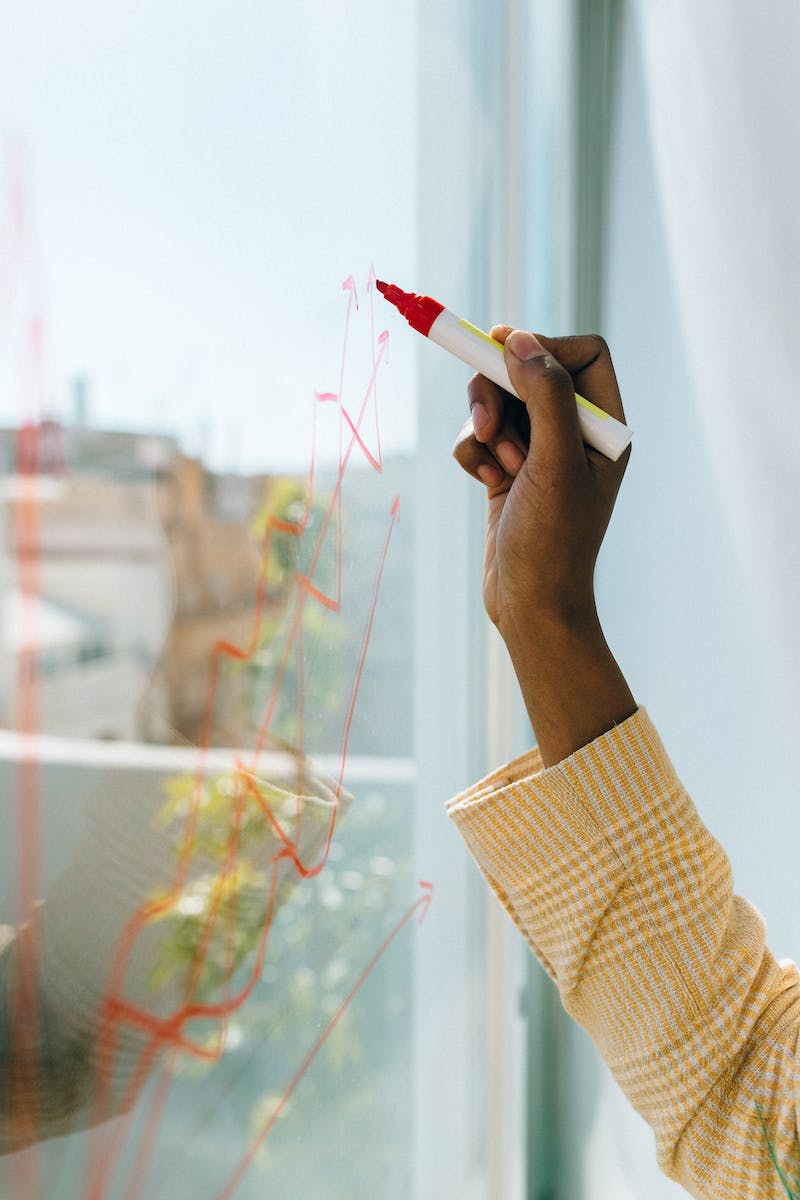 Graphs and Connections
• Graphs depict connections between objects or nodes
• Nodes, also known as vertices, can represent bus stops, cities, or other entities
• Edges, or links, connect the nodes and represent relationships
• Graphs can be either undirected or directed
Photo by Pexels
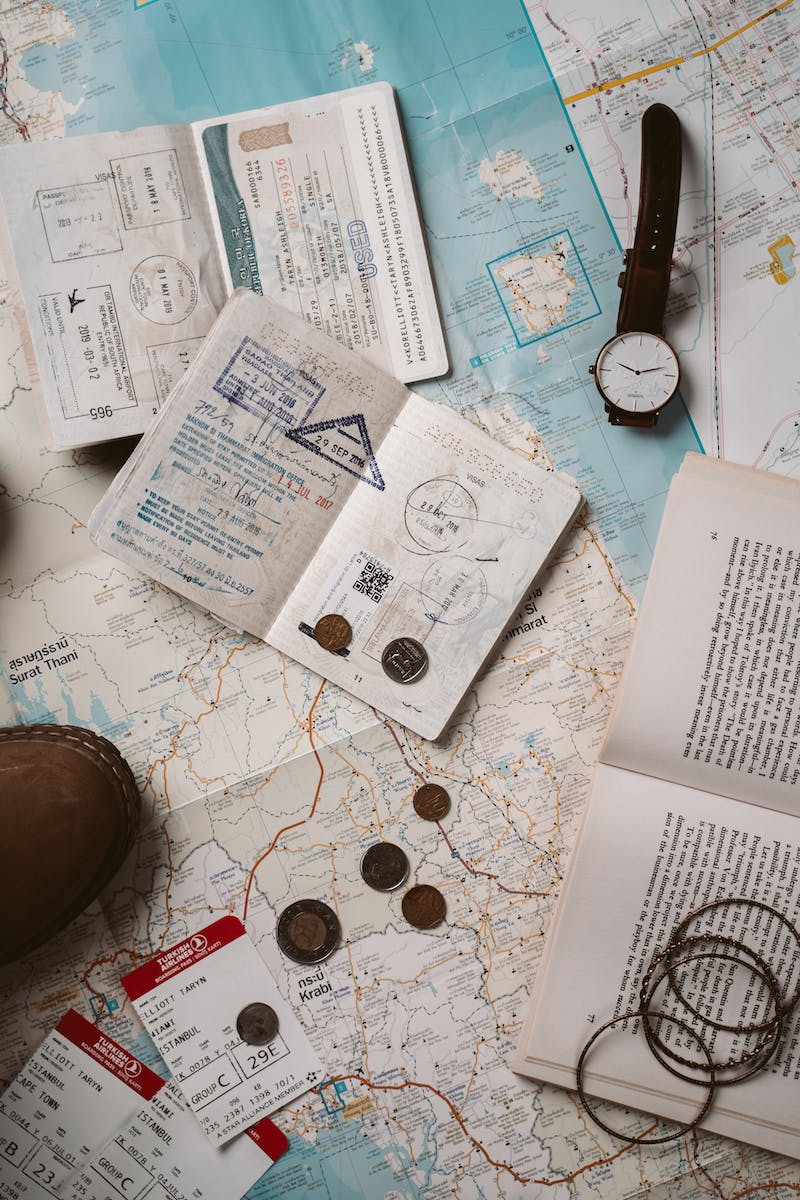 Undirected Graphs
• Undirected graphs have edges without a specific direction
• Edges can be roads connecting cities or any two-way connections
• Mathematically, an undirected graph is denoted as G with X vertices and edges
Photo by Pexels
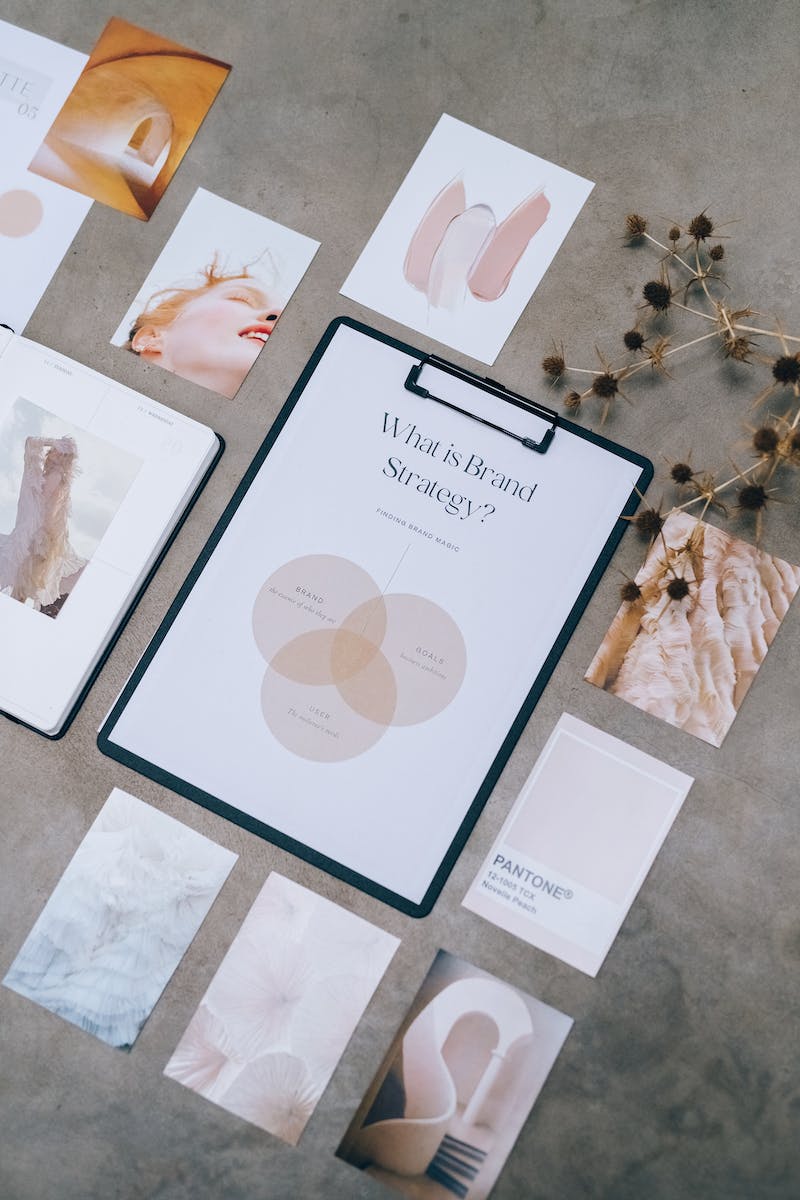 Directed Graphs
• Directed graphs have edges with a specific direction
• Edges can represent pipelines, one-way roads, or any directed connection
• A directed graph is denoted as G with X vertices and edges
Photo by Pexels
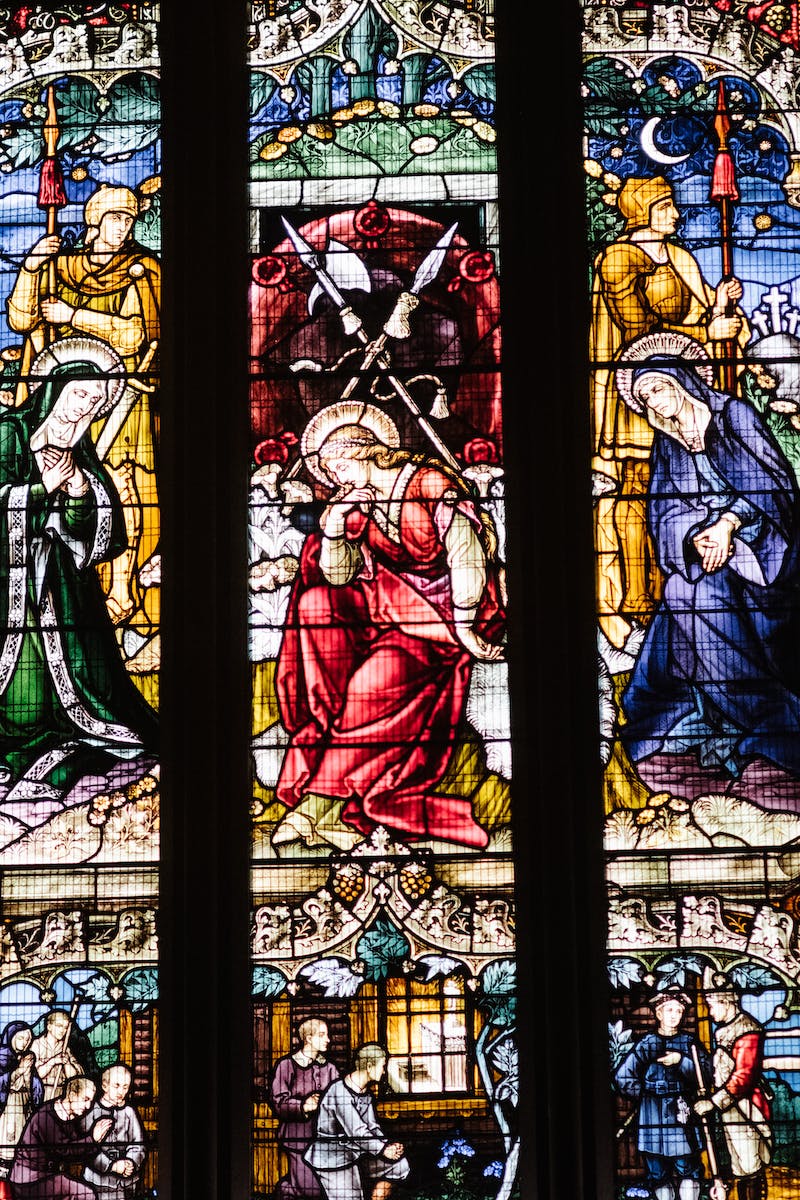 Incidence and Adjacency
• Incidence refers to the connection between edges and vertices
• Two vertices or two edges cannot be incident
• Adjacent vertices share a common edge, and adjacent edges share a common vertex
Photo by Pexels
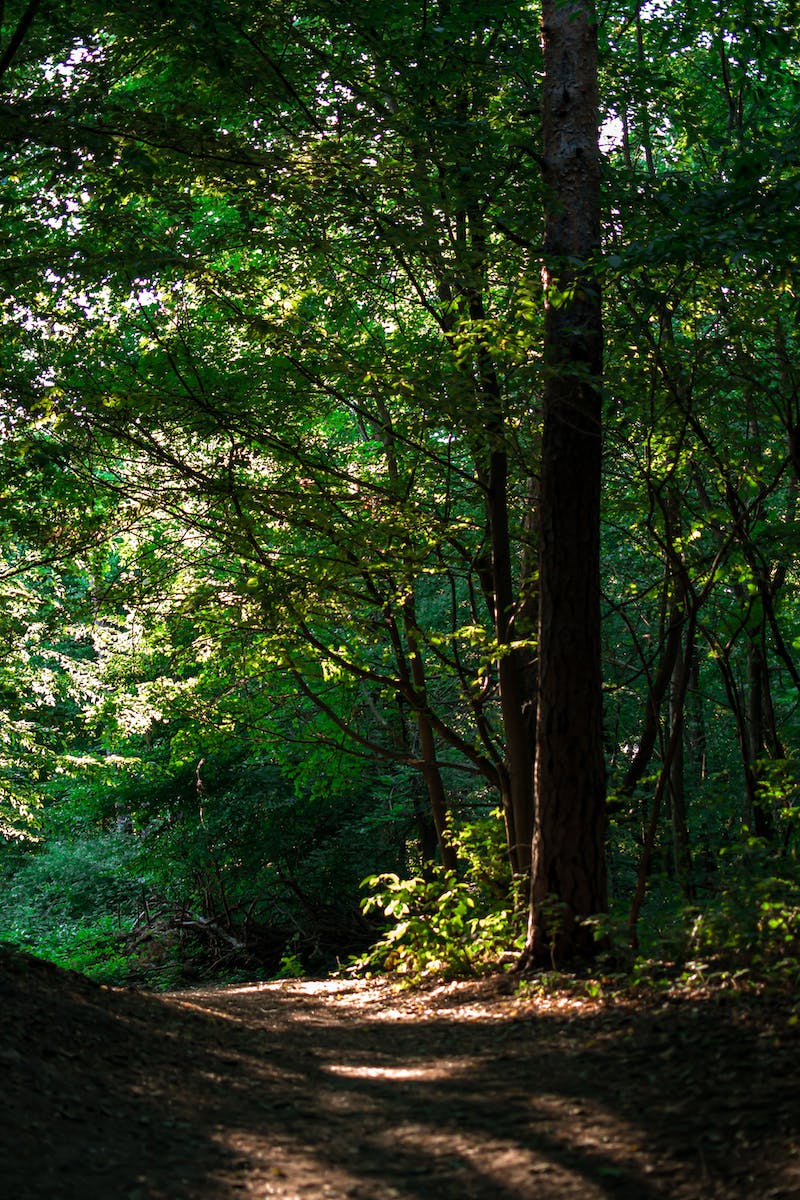 Degrees and Paths
• Degree refers to the number of edges incident to a vertex
• Paths are sequences of adjacent edges that can repeat
• Cycles are paths that start and end at the same vertex
Photo by Pexels
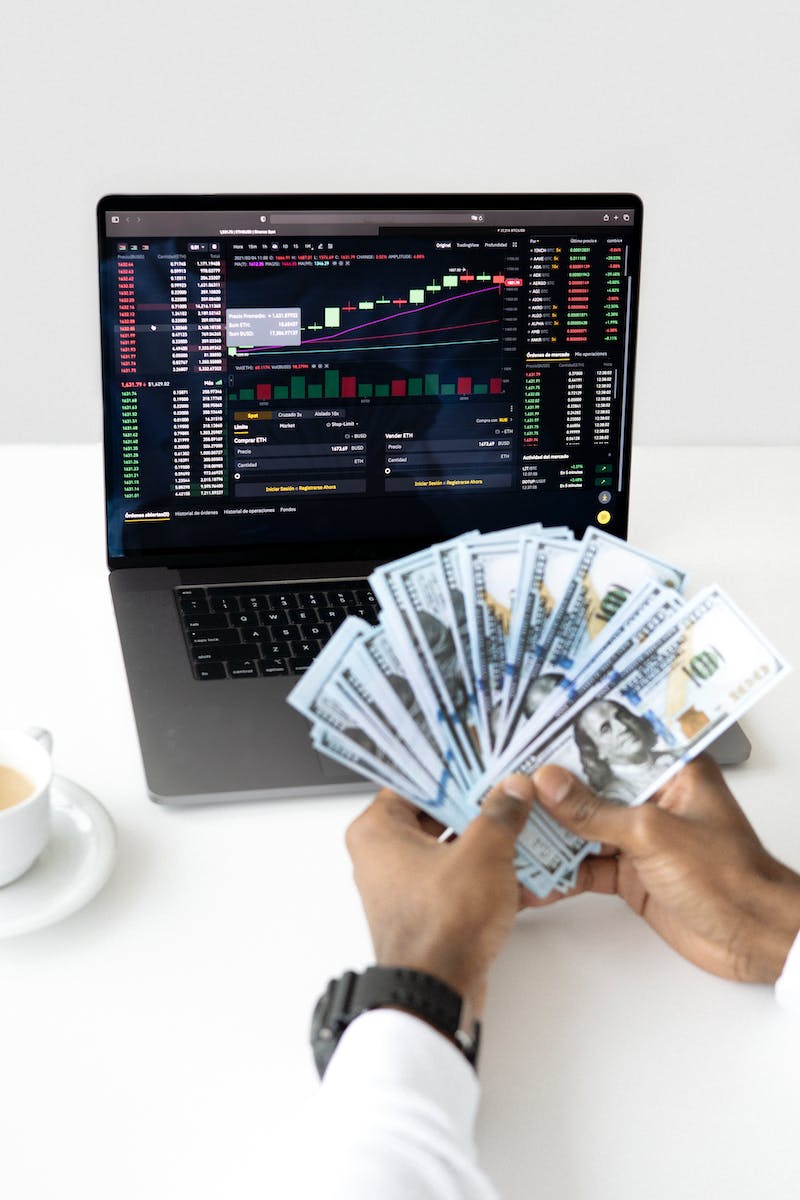 Graph Representations
• Graphs can be represented using adjacency matrices or weight matrices
• Adjacency matrices describe the connections between vertices with 0s and 1s
• Weight matrices assign values to edges to represent lengths or costs
Photo by Pexels
Advanced Graph Concepts
• Graphs can have multiple edges between the same vertices (multigraphs)
• Loops are edges that start and end at the same vertex (pseudographs)
• Simple paths do not repeat edges, while simple circuits start and end at the same vertex